Cluster Timing Analysis for Beam Test data
Shuaiyi Liu, Yaxin Shen, Guang Zhao,  Linghui Wu, Mingyi Dong
2023/3/9
1
Content
Event Selection
Timing Analysis
First Cluster Time Distribution
First Cluster Time & Difference between First and Last Cluster Time 2D Histogram
2023/3/9
2
Definition of Q and RMS
Run10, Ch5, gas90/10, 45°
Q distribution
RMS distribution
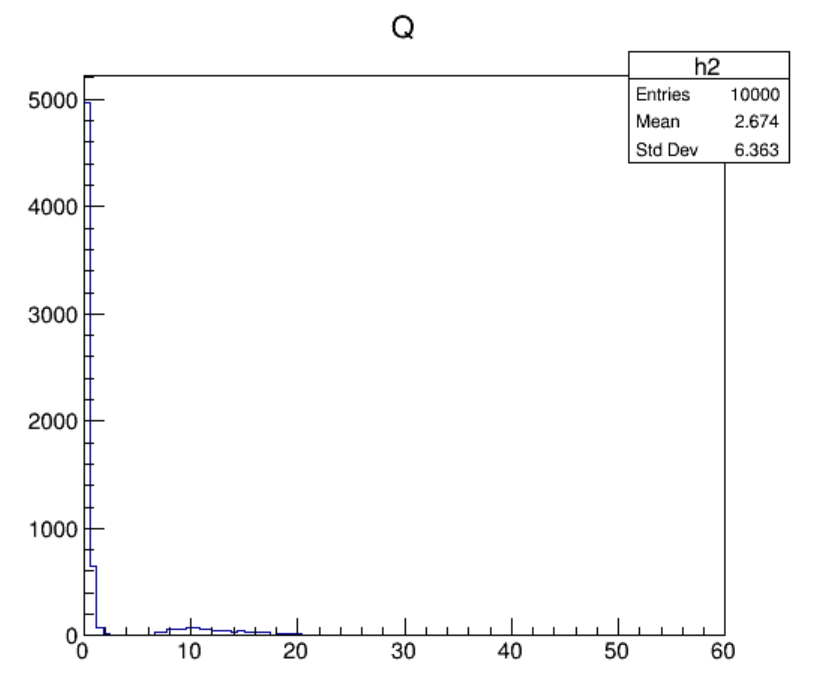 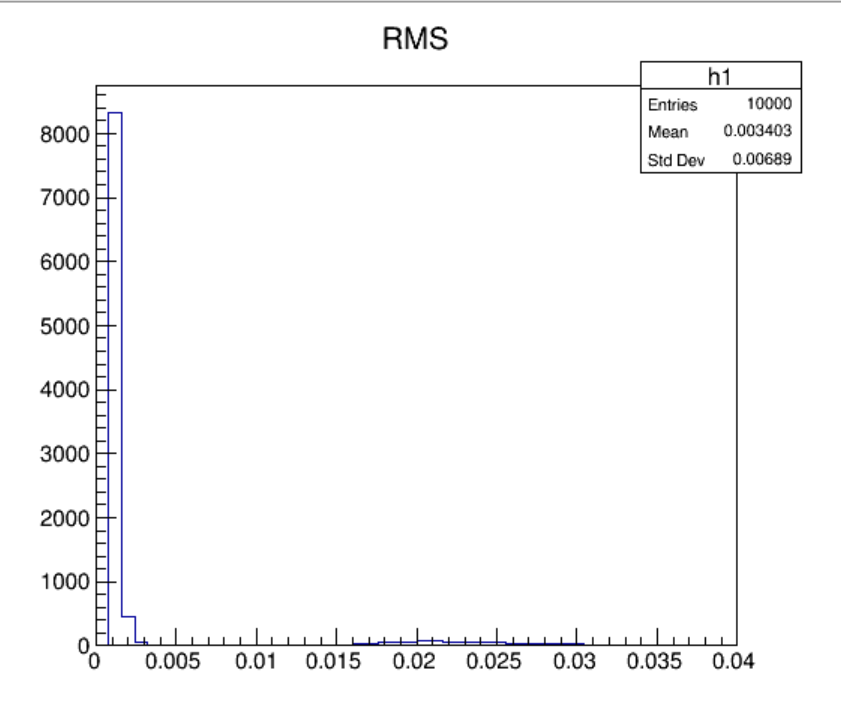 2023/3/9
3
Event Selection Via RMS&Q 2D Histogram
RMS vs Q
(events with RMS<0.004 removed)
Run10, Ch5, gas90/10, 45°
RMS vs Q
Q>2.5 can be used to remove noise
Almost signals
Validated event by event
Almost noises
Validated event by event
2023/3/9
4
Event Selection with Q
Run10, Ch5, gas  90/10, 45°
ncount distribution of signals
(Q>2.5)
ncount distribution of noises
 (Q<2.5)
2023/3/9
5
Timing Analysis: First Cluster Time ,0°
Run11, Ch5, gas90/10, 0°
Time distribution of the first peak (TFirst)
Blue arrow: track
Brown square: tube
Peaks with t<t0 could be recognized as noises
2023/3/9
6
Timing Analysis: Ncount vs TFirst, angle=0
Run11, Ch5, gas90/10, 0°, 2.0G, low statistics
Ncount vs TFirst
Profile of Ncount vs TFirst
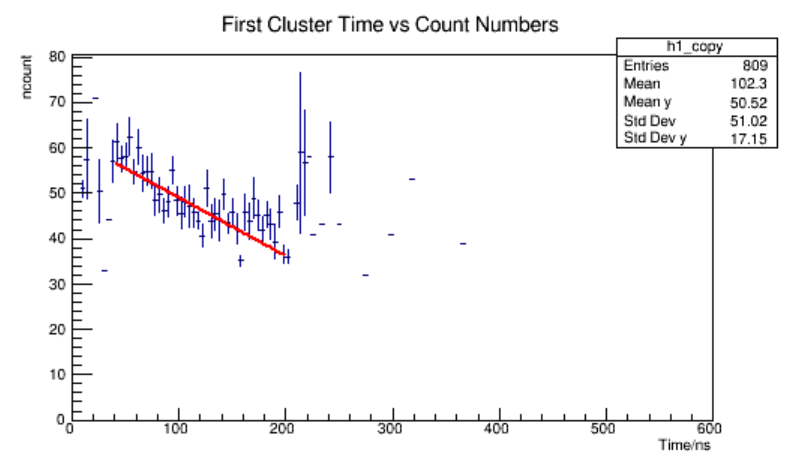 Ncount
Ncount
Slope: -0.128
TFirst (ns)
TFirst (ns)
2023/3/9
7
Timing Analysis: Ncount vs TFirst, angle=0
Run13 Ch5 gas90/10 0°, 1.5G, low statistics
Ncount vs TFirst
Profile of Ncount vs TFirst
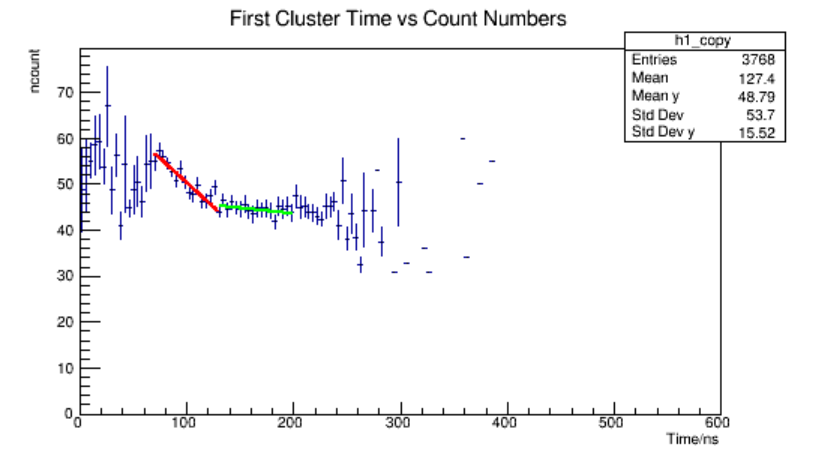 Ncount
Ncount
TFirst (ns)
TFirst (ns)
Might be related with cluster density (next page)
2023/3/9
8
Timing Analysis: TLast-TFirst vs TFirst, angle=0
Run11, Ch5, gas90/10, 0°
For the track with drift distance = d
The drift distance of the first cluster: dF = d
The drift distance of the first cluster: dL = sqrt(d2+R2)
Cluster density in time is related with Δd (=dL-dF)
Δd gets smaller as d increases, i.e. cluster density increases as d increases
ΔT vs TFirst  (ΔT = TLast – TFirst)
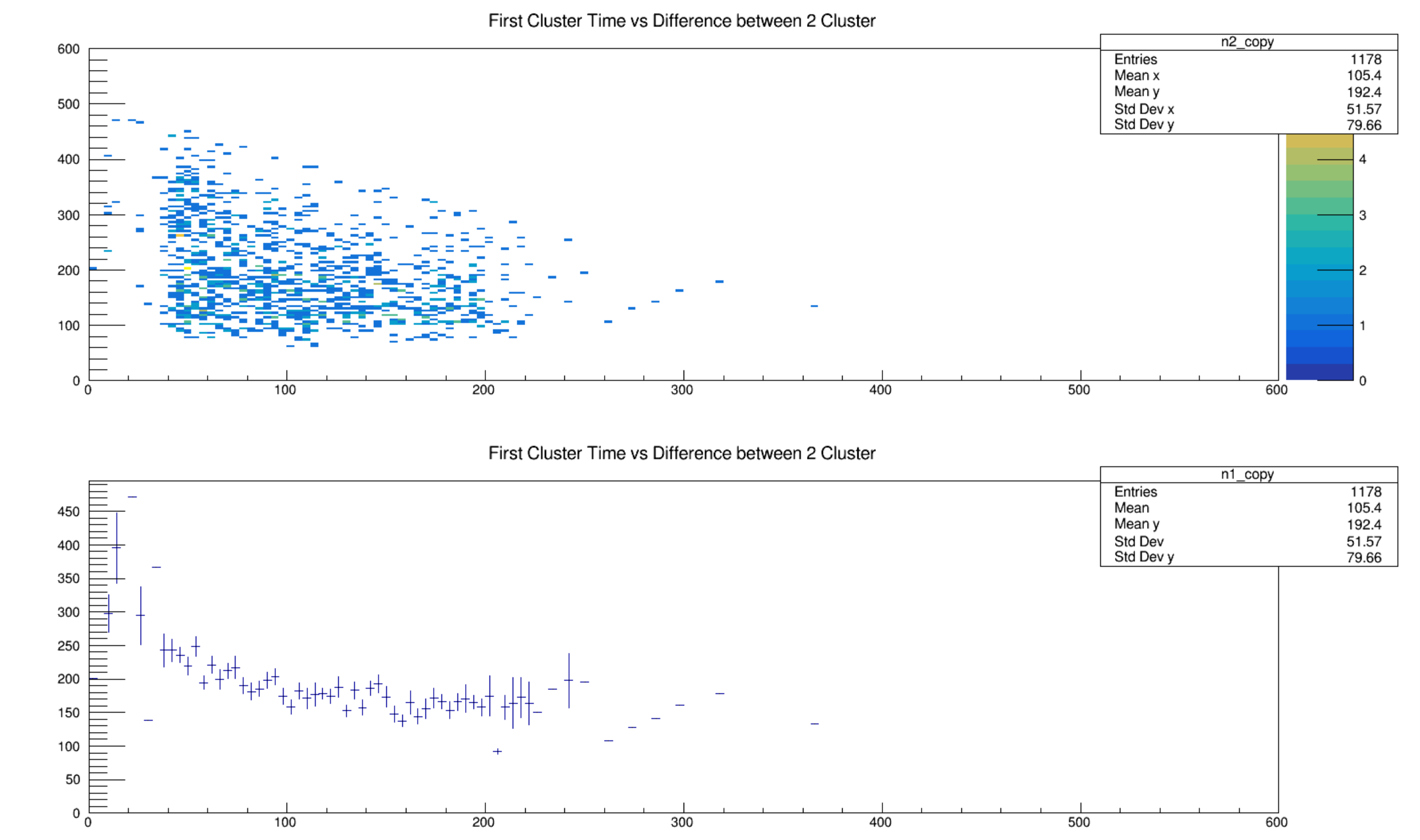 ΔT (ns)
Δd vs d
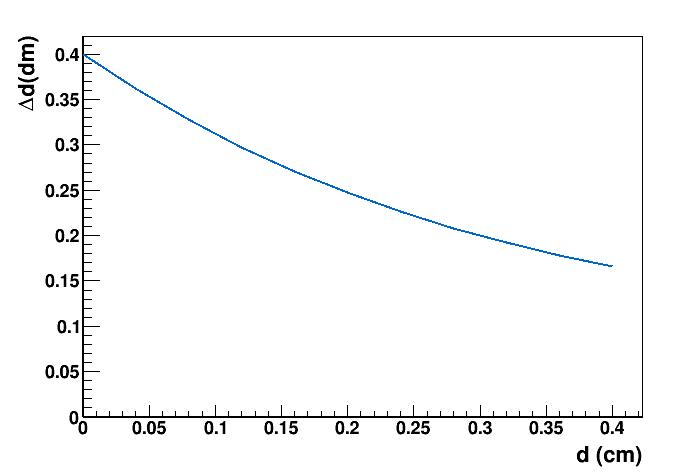 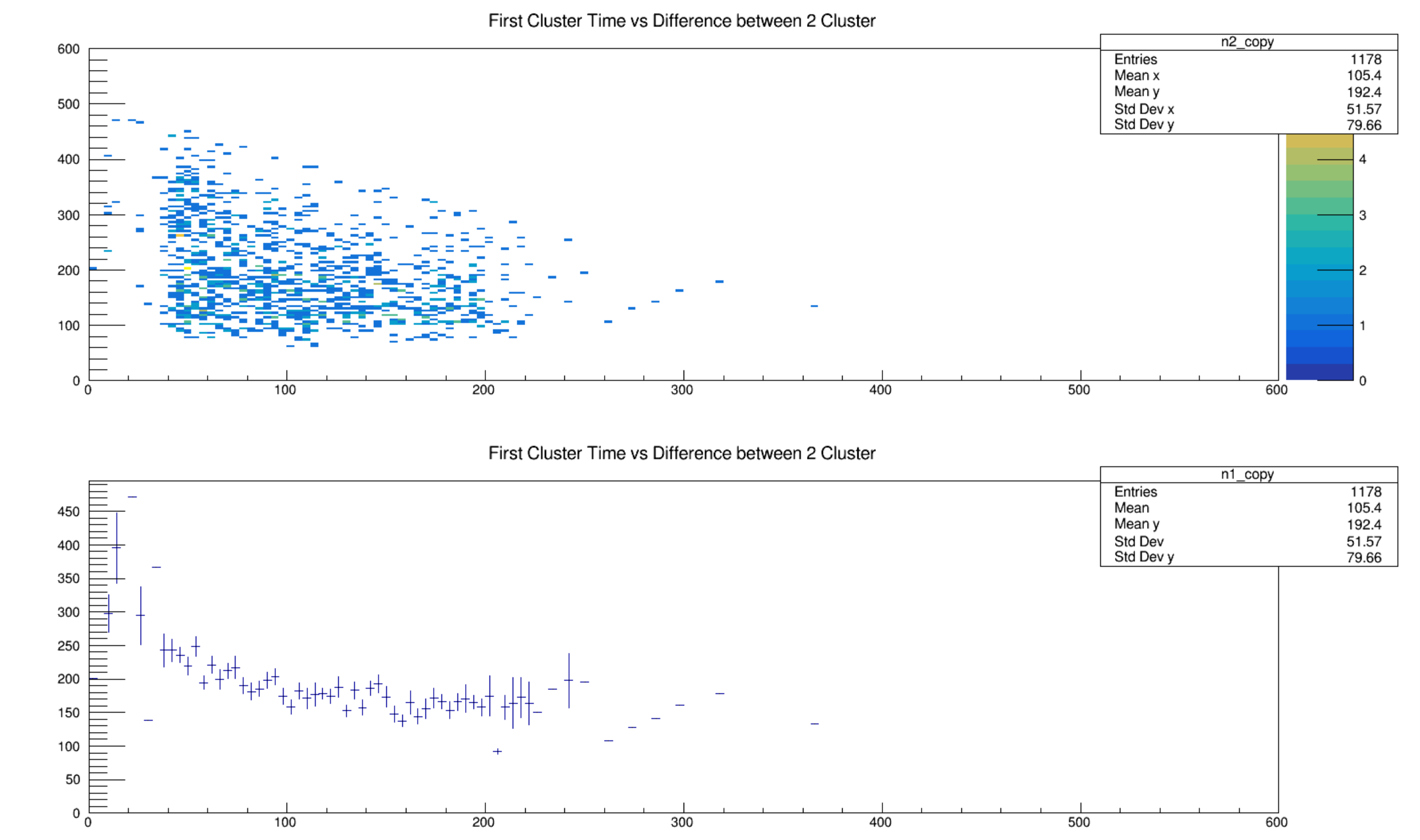 ΔT (ns)
R
TFirst (ns)
2023/3/9
9
TFirst distribution with angle=45
Run10, Ch5, gas90/10, 45°
Distribution of TFirst
Blue arrow: track
Brown square: tube
2023/3/9
10
Ncount vs TFirst with angle=45
Run10, Ch5, gas90/10, 45°
Ncount vs TFirst
Profile of Ncount vs TFirst
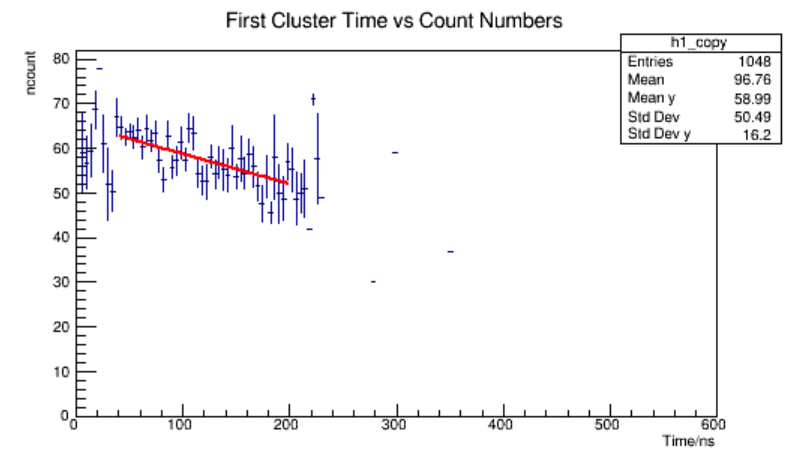 Ncount
Ncount
Slope: -0.068
TFirst (ns)
TFirst (ns)
2023/3/9
11
Timing Analysis: TLast-TFirst vs TFirst, angle=45
Run10 Ch5 gas90/10 45°
ΔT vs TFirst  (ΔT = TLast – TFirst)
2023/3/9
12
Summary
Event Selection with Q>2.5 can be used to select good signals 
Timing Analysis:
Variation in Ncount  over time of 1st cluster observed
For angle=0, possible related with cluster density and need further study
For angle=45, the correction on track length should be taken into account
Next
Correction on track length and drift distance in the analysis
Discussion
Calibration on drift distance and incident angle is important to improve the dN/dx performance. Tracking information is helpful
A multi-layer DC prototype would benefit the data analysis in the test
2023/3/9
13
Backup
2023/3/9
14
BackUp: Run10 Ch5 TimePlot 0
2023/3/9
15
High Event Timeplot
Run13 Ch5 gas90/10 0° 1cm sampling rate=1.5
Blue arrow: track
Brown square: tube
2023/3/9
16
High Event Timeplot
Run13 Ch5 gas90/10 0° 1cm
2023/3/9
17